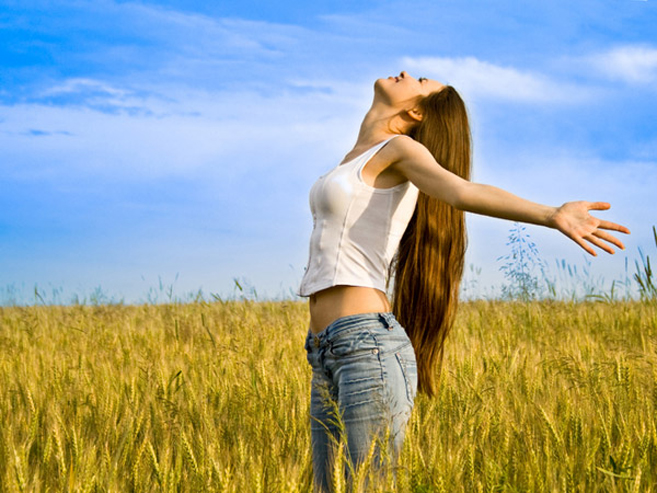 Дихальна система
Дихальна система сукупність
органів, що забезпечують дихання
(газообмін між вдихуваним атмосферним
повітрям і кров'ю). Усі клітини організму
повинні отримувати кисень, щоб
перетворювати в енергію поживні
речовини їжі, що переносяться кров'ю, і
регенерувати. Дихальна система забезпечує газообмін ,
формування гомеостазу в
трахеобронхіальних шляхах, очищення
повітря , яке вдихається, від
чужорідних часток і мікроорганізмів, а
також аналіз пахучих речовин в
атмосферному середовищі.
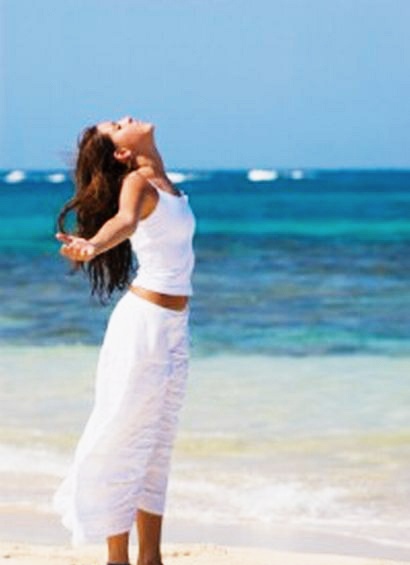 Будова дихальної системи
Поділяється на повітроносні шляхи і
респіраторний відділ. Респіраторний
відділ складається із альвеолярних
ходів і альвеол, які утворюють
ацинуси . У них відбувається газообмін .
Повітроносні шляхи включають
порожнину носа , глотку , гортань ,
трахею, бронхи різних калібрів,
включаючи бронхіоли . Тут повітря
зігрівається (охолоджується),
очищається від різноманітних
частинок і зволожується . Також цей
відділ забезпечує голосоутворення ,
нюх , імунний захист , депонування
крові , регулює згортання крові , водно-
сольовий баланс і виконує ендокринну
функцію .
Стінка повітряносних шляхів
складається з чотирьох оболонок:
слизова — вкриває внутрішню
поверхню повітряносних шляхів,
вкрита епітелієм, під яким лежить
власна пластинка слизової оболонки.
Клітинний склад епітеліальної
пластинки та кількість гладеньких
міоцитів залежить від відділу
повітроносних шляхів.
підслизова — представлена пухкою
волокнистою сполучною тканиною з
великою кількістю кровоносних судин
фіброзно-хрящова — утворена
хрящовою тканиною та може бути
представлена гіаліновим чи
еластичним хрящем, що утворює
жорсткий і міцний каркас, який дає
змогу підтримувати відкритим просвіт
повітряносних шляхів для виконання їх
основної функції — просування повітря
адвентиційна оболонка —
побудована із пухкої волокнистої
сполучної тканини
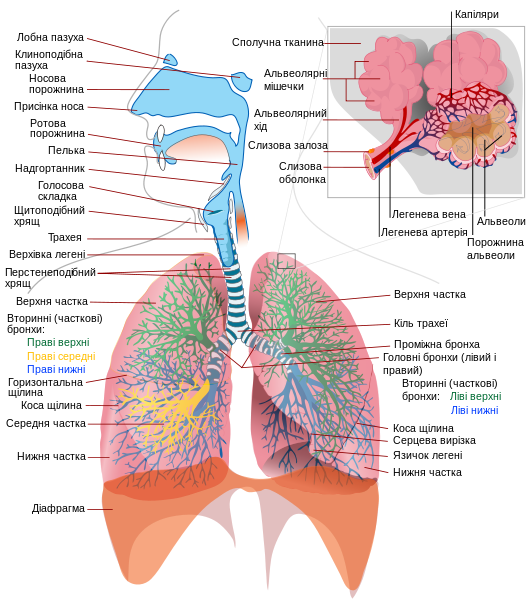 Система органів дихання людини
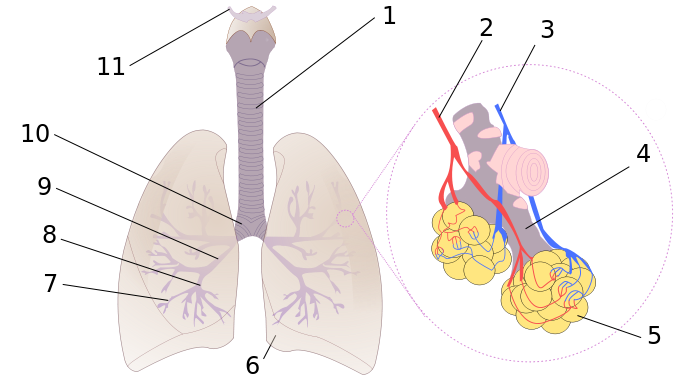 1: Трахея 2: Легенева артерія 3:
Легенева вена 4: Альвеолярний хід 5:
Альвеоли 6: Серцева вирізка лівої
легені 7: Бронхіоли 8: Третинні бронхи
9: Вторинні бронхи 10: Головні бронхи
11: Гортань
Систему органів дихання людини
становлять легені і повітроносні шляхи
( носова порожнина, носоглотка ,
гортань, трахея, бронхи ). Легені
розміщені в грудній порожнині , в них
відбувається процес обміну кисню і
вуглекислого газу між кров'ю і
атмосферним повітрям.
Повітроносні шляхи починаються
носовою порожниною , розділеною
кістково-хрящовою перегородкою на
ліву і праву частини. Стінки носової
порожнини вистелені слизовою
оболонкою , яка вкрита війками ,
пронизана кровоносними судинами ,
сальними і потовими залозами . З
носової порожнини повітря послідовно
потрапляє в носоглотку і гортань . Вхід
до гортані при ковтанні їжі
закривається хрящовим
надгортанником . У гортані розміщені
складки — голосові зв'язки , щілина між
якими називається голосовою. Нижній
відділ гортані переходить у трахею,
передня стінка якої утворена
хрящовими півкільцями, а задня
складається з гладеньких м'язів і
прилягає до стравоходу . Трахея
розгалужується на два бронхи , що
входять у ліву і праву легені. Бронхи
розгалужуються на дві повітроносні
трубочки, діаметр яких поступово
зменшується, і закінчується гронами
легеневих пухирців.
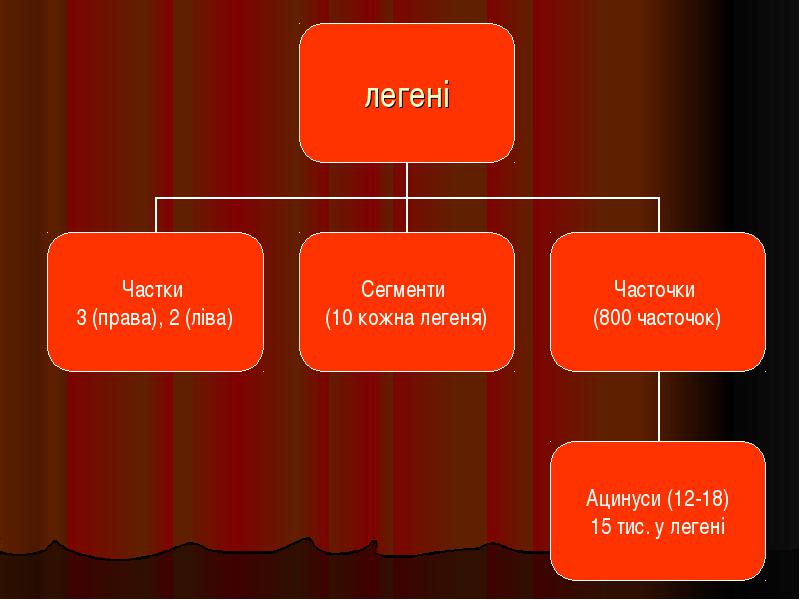 Симптоми захворювань дихальної системи 

 -        Кашель,

 -        Нежить,

 -        Чхання,

 -        Задишка,

 -        Напади задухи (нестача повітря),

 -        Підвищення температури тіла, лихоманка,

 -        Слабкість і "ломота" в тілі,

 -        Знесилення, виснаження,

 -        Болі в області грудної клітини,

 -        Набряк носоглотки, горла,

 -        Закладеність і виділення з носа,

 -        Головний біль,

 -        Біль в горлі (грудка в горлі),

 -        Неприємний запах з рота,

 -        Втрата нюху,

 -        Кон'юктивіт і хворобливість в області очних ямок,

 -        Підвищене або знижене слиновиділення,

 -        Хрипкість або повна втрата голосу,

 -        Збільшення лімфовузлів в області голови, шиї і грудей. 
Захворювання дихальної системи
Захворювання дихальної системи
Ангіна (тонзиліт), грип, Інфеційний риніт, Трахеїт, бронхіт, пневмонія, туберкульоз, риніт, бронхіальна астма..
Для підтримання дихальної системи в
нормальному стані має значення
правильна організація побуту ,
загартовування , дотримання режиму
праці і відпочинку, харчування .
Сприятливо впливають на роботу
дихальної системи фізична праця,
заняття фізкультурою і спортом .
Потрібно вчитися правильно дихати.
Для цього треба застосовувати
комплекси фізичних вправ, які
розвивають дихання.
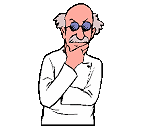 Дякую за увагу!